Toileting WorkshopComplex Needs School Nursing Team
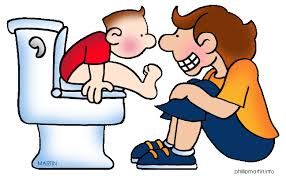 Biological Reflex- The bladder expands as it fills.- When the bladder is full, nerve endings in the bladder wall send messages to the brain, the need to pass urine.- Muscles then contract and relax to pass urine.
Awareness- Is your child aware they are wet or soiled?- Is your child dry for 2 hours or more?- Does your child have a toileting pattern?- Will your child sit on the toilet?
Routine- Sitting on the toilet.- Ensure your child is comfortable, foot stool and training seat if needed.- Awareness of the bathroom and toilet.
Toileting Skills
- Pulling down trousers/underwear
- Wiping
- Flushing
- Washing Hands
- Drying hands
- Praise/Reward
Communication
PECS
Objects
Photos
Social Stories
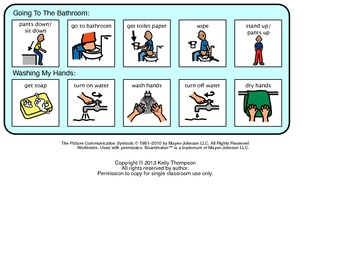 Products
- Pull-up pants/training pants.
- Mattress protector for your child’s bed and car seat.
- Dry Like Me – toilet training pads.
References
- ERIC – The Children’s Bladder and Bowel Charity.
- Bladder and Bowel UK.
- National Autistic Society.